ГБОУ РХ «Школа-интернат для детей с нарушениями слуха»
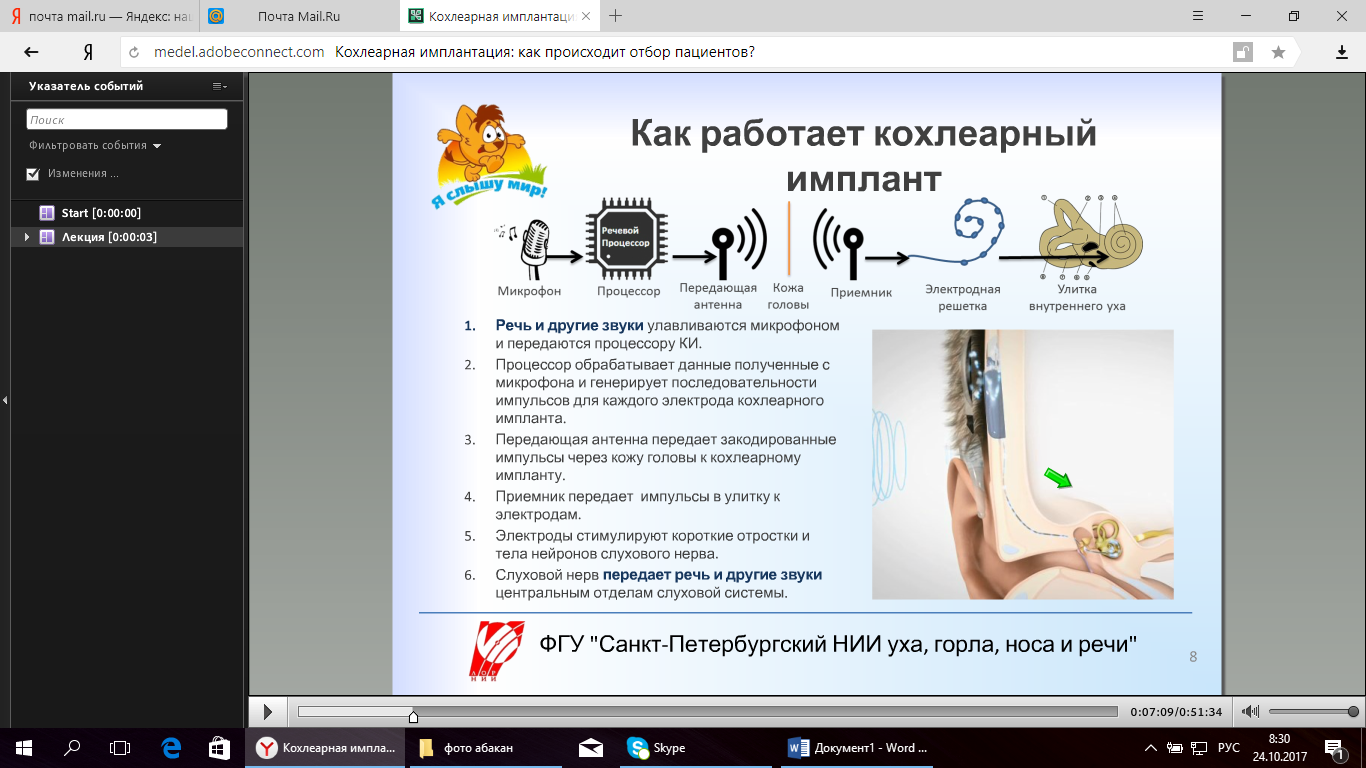 Что такое
кохлеарная имплантация?
Учитель-дефектолог, сурдопедагогМатвеева Лариса Александровна
Абакан, 2017 г.
Кохлеарная имплантация
В республике Хакасия на учете у 
врача-сурдолога состоит 560 детей с нарушениями слуха. Из них 35 детей с кохлеарными имплантами.
 В настоящее время высокотехнологичные возможности современной микрохирургии, в том числе в сочетании с имплантируемыми системами, позволяют успешно реабилитировать детей и взрослых с нарушениями слуха.
Кохлеарная имплантация
Сенсоневральная тугоухость – нарушение слуха, вследствие поражения звуковоспринимающего аппарата – волосковых клеток улитки и слухового нерва.
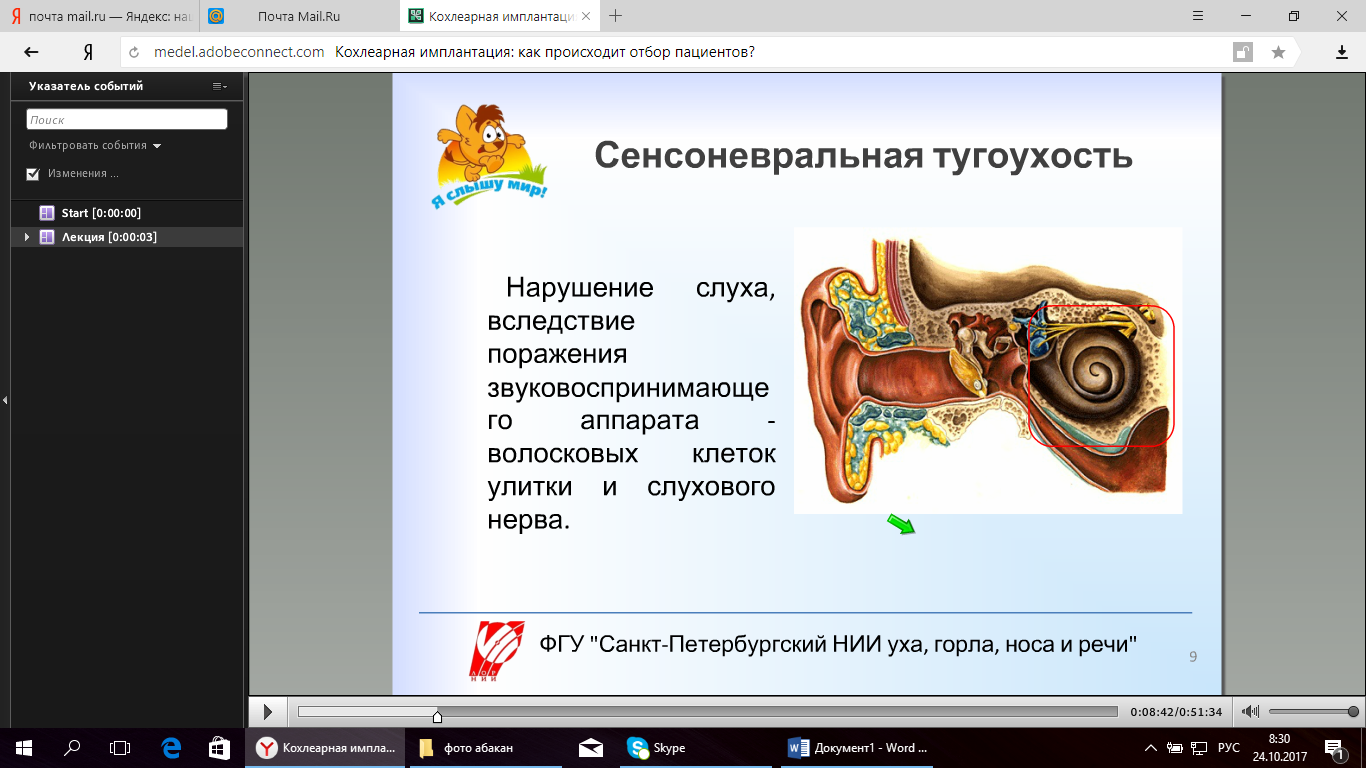 Сенсоневральная тугоухость
Электронная микрофотография 
волосковых клеток




Диагноз: двусторонняя сенсоневральная тугоухость 4 степени, либо глухота.
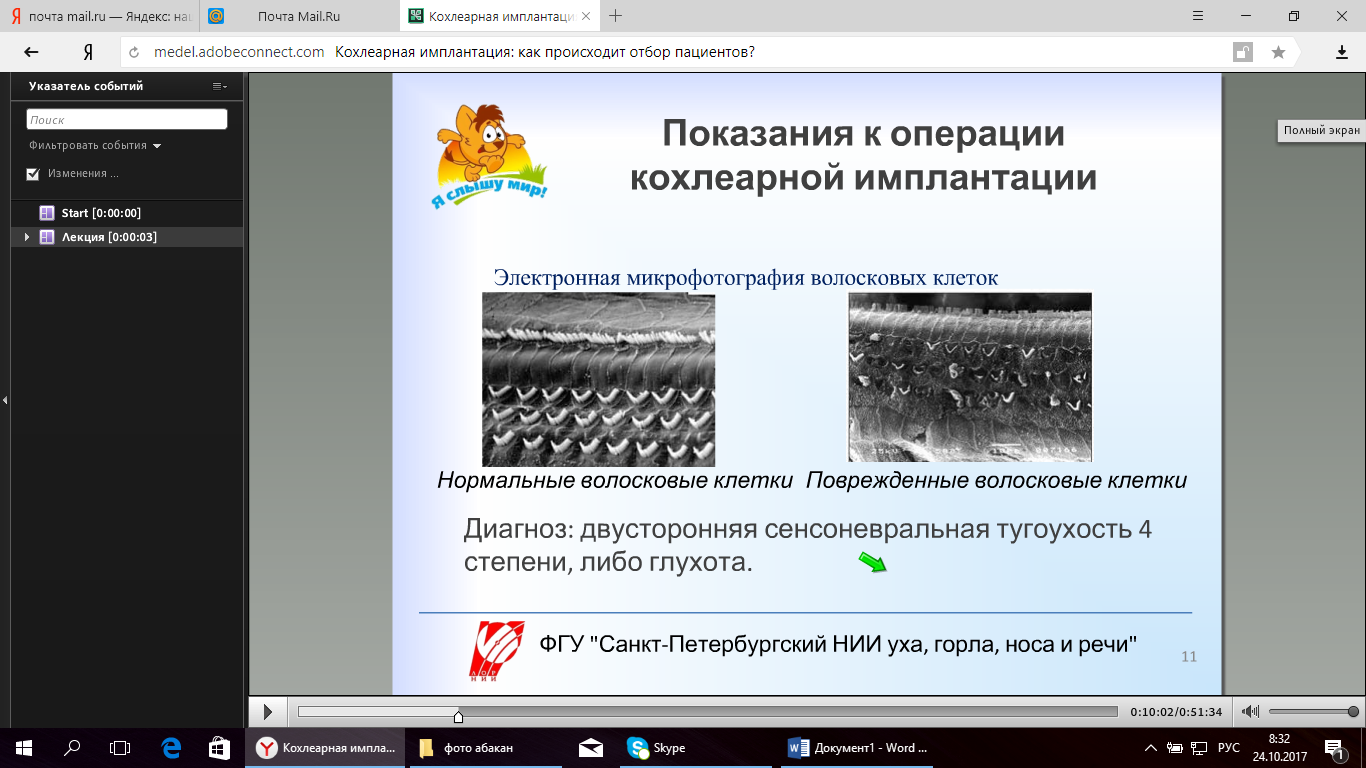 Показания к операции кохлеарной имплантации
1. Дети раннего возраста с сенсоневральной тугоухостью 4 степени и глухотой.
2. Позднооглохшие (постлингвальные) дети и взрослые с сенсоневральной тугоухостью 4 степени и глухотой.
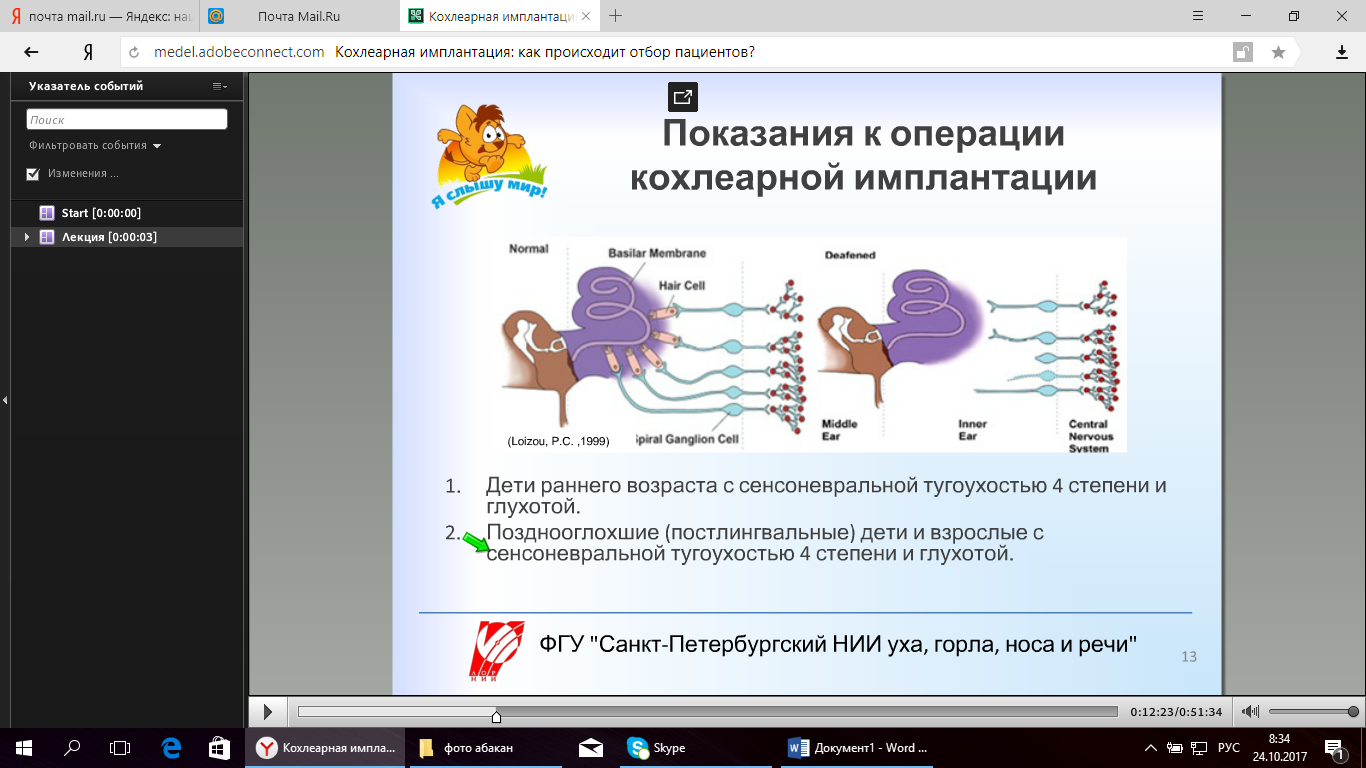 Кохлеарная имплантация
Кохлеарная имплантация – система мероприятий, направленная на восстановление слуха у детей и взрослых с сенсоневральной тугоухостью и глухотой.
- аппаратная составляющая (кохлеарный аппарат и процессор)
- врачебная составляющая (операция КИ, настройки)
- психолого-педагогическая составляющая (занятия с ребенком и родителям)
Кохлеарный имплант
Кохлеарный имплант представляет собой слуховой протез, служащий для электрической стимуляции слухового нерва, находящегося в улитке внутреннего уха.

       Имплантируемая часть                      Наружная часть
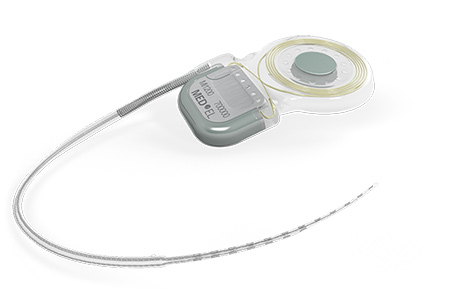 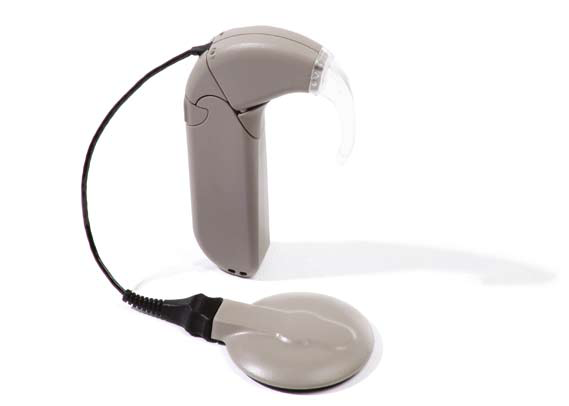 Кохлеарная имплантация
Наружная часть кохлеарного импланта включает микрофон, звуковой процессор, батарейный отсек, передатчик сигнала и энергии для функционирования импланта.
Имплантируемая часть содержит приемник сигнала от звукового процессора, цепочку активных электродов для стимуляции улитки и референтный электрод.
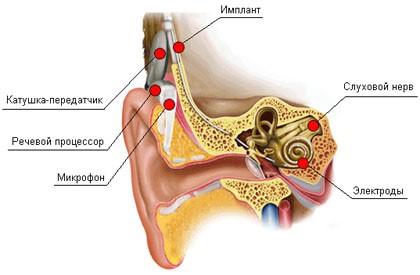 Кохлеарный имплант
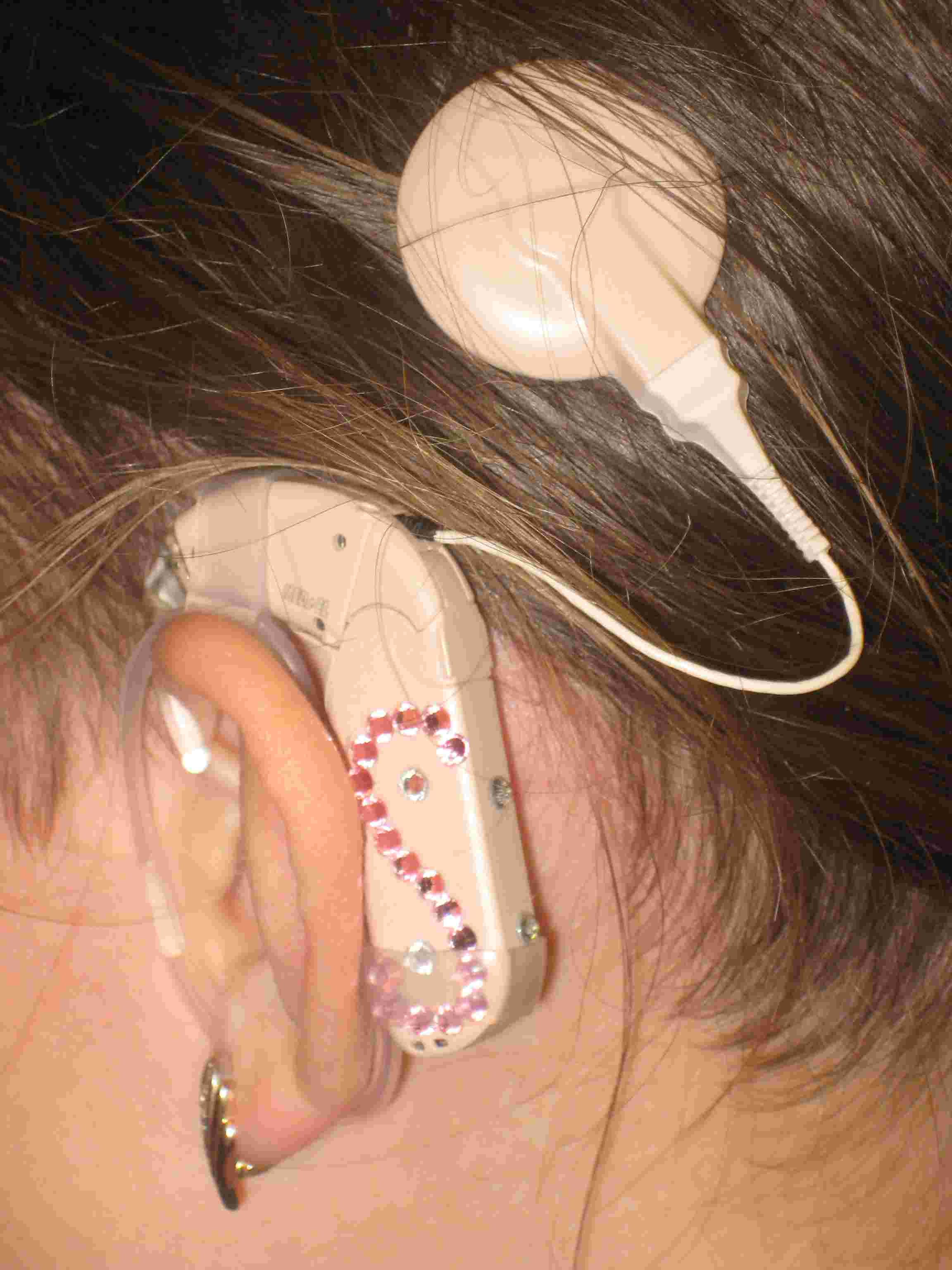 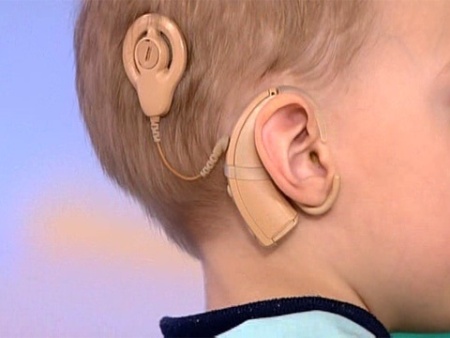 Как работает кохлеарный имплант
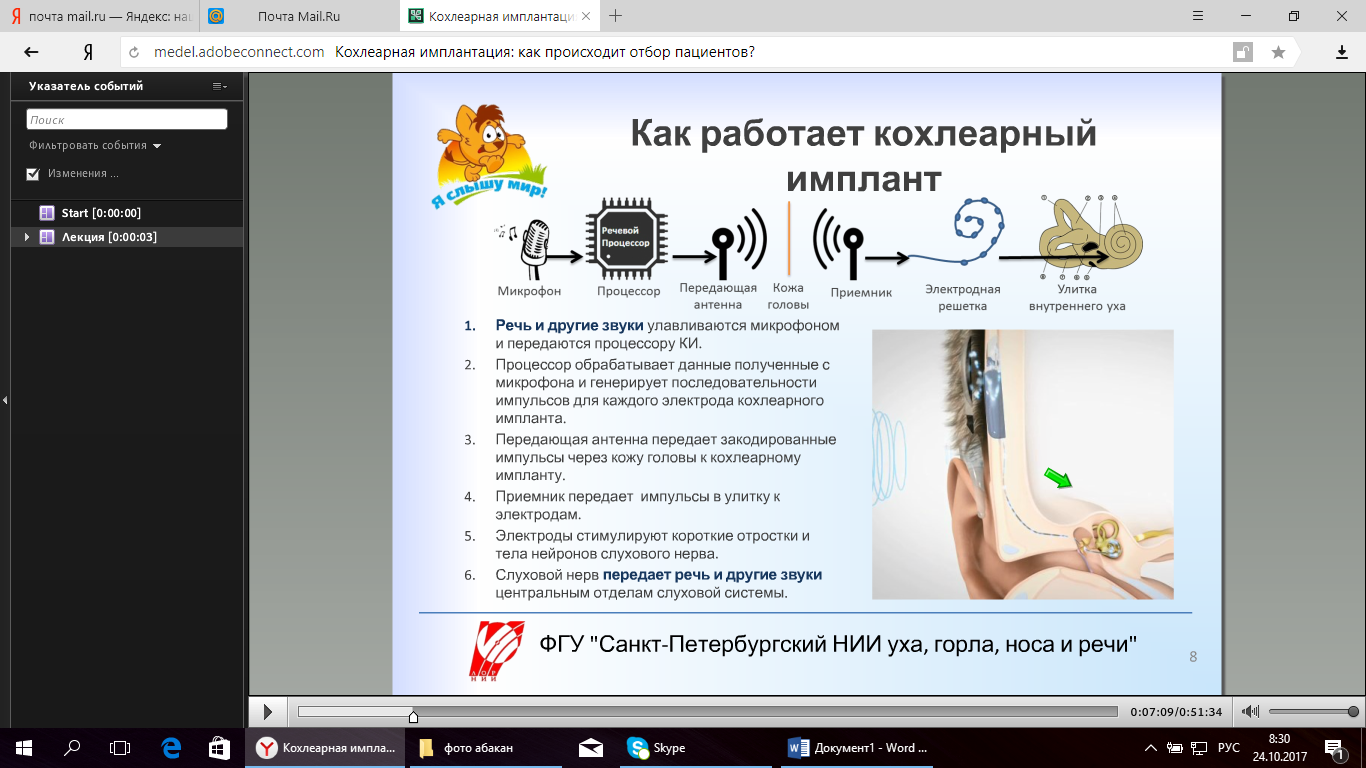 1. Речь и другие звуки улавливаются микрофоном и передаются процессору КИ.
2. Процессор обрабатывает данные полученные с микрофона и генерирует последовательности импульсов для каждого электрода КИ.
3.Передающая антенна передает закодированные импульсы через кожу головы к кохлеарному импланту.
4.Приемник передает импульсы в улитку к электродам.
5. Электроды стимулируют короткие отростки тела нейронов слухового нерва.
6. Слуховой нерв передает речь и другие звуки центральным отделам слуховой системы.
Кохлеарная имплантация
Для достижения результата после 
операции необходимо:
- Настройка РП,
- Развитие слухового восприятия и речи,
- Общее развитие ребенка,
- Психологическая помощь ребенку и его близким,
- Работа родителей.
Спасибо за внимание!
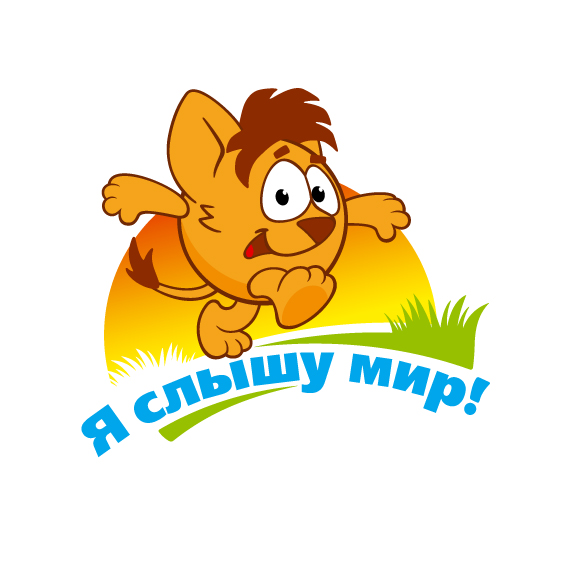